56th ASH Annual MeetingDisclosure Statement
Manali Patel, MD, MPH
Nothing to disclose

Discussion of off-label drug use: not applicable
Overview
Background
Achieving the Triple Aim in Cancer Fellow 
A3 Thinking

Questions

Workshop
Mock A3 Thinking Projects
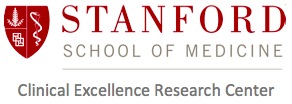 Achieving the Triple Aim In Cancer
Manali I. Patel, MD MSPH
Instructor, Division of Oncology
Clinical Excellence Research Center
Stanford University School of Medicine
Health Services Research, Palo Alto Veterans Administration
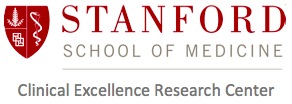 Overview
Care delivery
“Triple Aim”
Value Improvement Options
Clinical Excellence Research Center 
Innovations in care delivery 
User-centered design methodologies
Achieving the “Triple Aim” in Cancer Care
Pilot test partners
Payment Reform
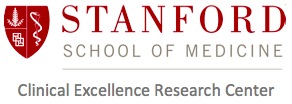 Annual Percent Increase  GDP, Healthcare, Cancer costs
National Cancer Institute 2012
[Speaker Notes: This slide depicts further depicts the annual percent increase of cancer costs as compared to health care expenditures and GDP.  The rate of rise of direct cancer costs is significantly outpacing the rate of inflation and is unsustainable.]
Annual Percent Increase  GDP, Healthcare, Cancer costs
National Cancer Institute 2012
[Speaker Notes: This slide depicts further depicts the annual percent increase of cancer costs as compared to health care expenditures and GDP.  The rate of rise of direct cancer costs is significantly outpacing the rate of inflation and is unsustainable.]
Annual Percent Increase  GDP, Healthcare, Cancer costs
National Cancer Institute 2012
[Speaker Notes: This slide depicts further depicts the annual percent increase of cancer costs as compared to health care expenditures and GDP.  The rate of rise of direct cancer costs is significantly outpacing the rate of inflation and is unsustainable.]
The “Triple Aim”
Population Health
Experience of Care
Better Health
Better Care
Per Capita Cost
Lower Cost
Berwick D Health Affairs 2008
Value Improvement Options
Sum
=
Care Delivery Innovations
+
Focused Improvement Bursts
+
Manage for Daily Improvement
Health Care Professionalism
+
Adapted from W.E. Deming
[Speaker Notes: There have been many efforts in the healthcare space over the past several years that have improved value to society.   Health care professionalism, daily improvement efforts and focused improvement bursts like LEAN which is a toyota manufacturing improvement effort designed to quickly develop improvement efforts have created some improvements in healthcare value.  

 slide which is adapted from W E Deming demonstrates that while there are many efforts targeted at health care professionalism like the list of 5 by consumer reports in ASCO and daily improvement efforts through quality improvement targets like LEAN the best way to improve value is through care delivery innovations that are disruptive to the current healthcare system.]
Value Improvement Options
Sum
=
Care Delivery Innovations
+
Focused Improvement Bursts
+
Manage for Daily Improvement
Health Care Professionalism
+
Adapted from W.E. Deming
Value Improvement Options
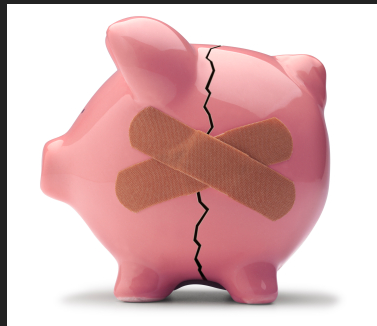 Sum
=
Care Delivery Innovations
+
Focused Improvement Bursts
+
Manage for Daily Improvement
Health Care Professionalism
+
Adapted from W.E. Deming
[Speaker Notes: However, some would argue that these small efforts are only a bandaid solution.]
Clinical Excellence Research Center
Better Health, Less Spending
Clinical Excellence Research Center: A Care Model Accelerator
CERC Innovation Process
Unreasonable value improvement targets
Immersion or Boot Camp
Needs findings
Literature Review, Clinical Observations, Diverse panel of subject matter experts
d.school and Bio-design methodologies
Design
Team Based Brainstorming
Cost-modeling
Partnerships 
Implementation
Evaluation
Spread
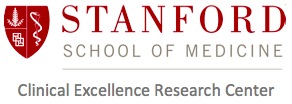 Patel MI 2013 Transdisciplinary Approaches to Improving Cancer Care, JOP, July 2013;
Patel MI 2013 The Process Behind the Design, In progress
Design-Thinking: Process
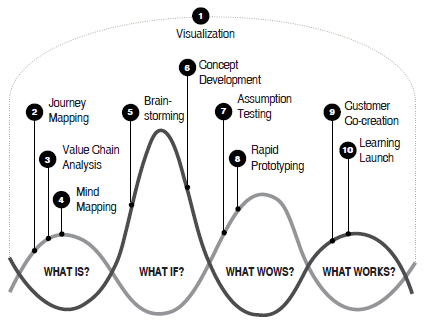 Liedtka, J; Oglivie, T. Designing for Growth
Design-thinking in Cancer?
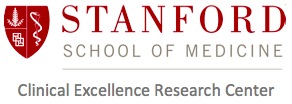 Patel MI 2013 Journal Oncology Practice. 
Patel MI 2013 The Process Behind the Design, Under Review
Design-Thinking:  Through the Patient’s Journey
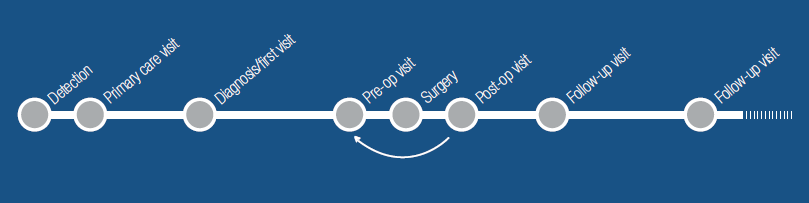 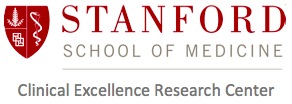 Design-Thinking:  Un-Met Needs
Patient 	Caregiver	Provider	Staff		Payer
Wait times	Burn-out		Timeliness	Wait times	Claims
Respect		Communication	Quality care	Scheduling	Data
Comfort		Distractions	Administrative	Authorizations	Costs
Anxiety		Space 		Communication	Follow-up plans	Satisfaction
Goals 		Anxiety		Follow-up plans	Comfort		Scheduling
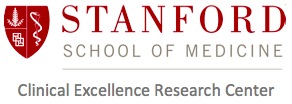 Design-Thinking: Opportunities
Wait Times   		Communication	Support	 
Inform, engage patients 	Improve workflow, 		Engage families and patient
and caregivers		fewer tasks, delegation, 	Websites and videos
Comfortable environment	“Lean” clinics 		Educational activities
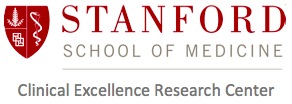 Design-Thinking: Opportunities
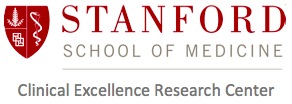 Design-Thinking Analysis
Patel MI 2013 The Process Behind the Design, Under Review
Design-Thinking
Patel MI 2013 The Process Behind the Design, Under Review
Team-Based Brainstorm
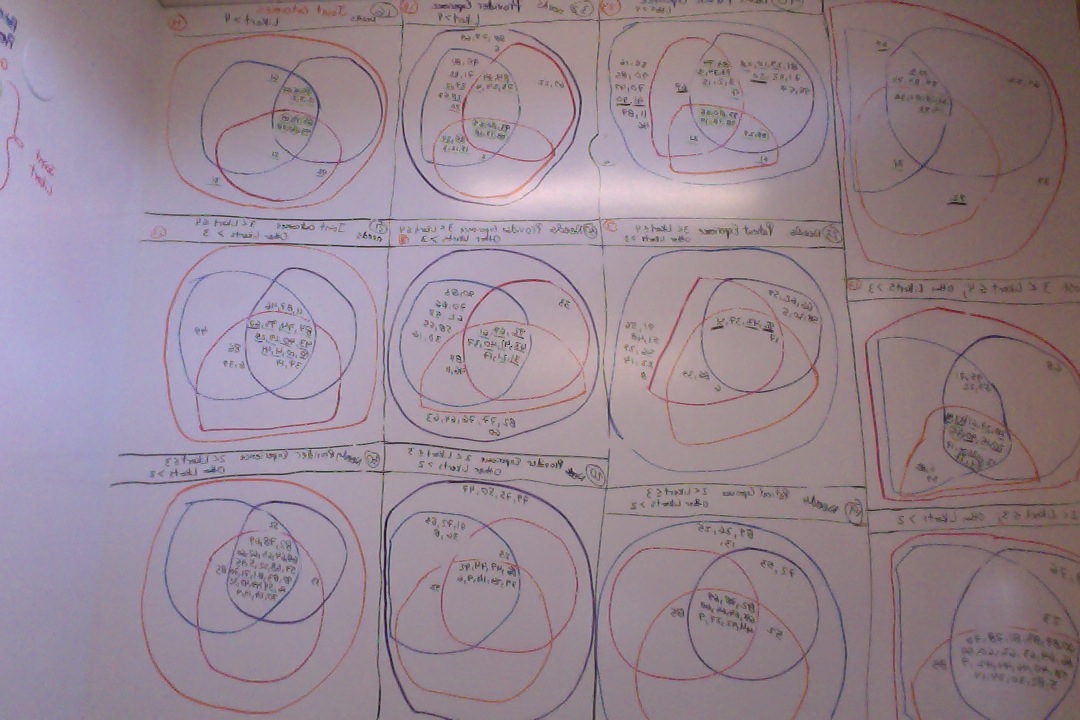 CERC Design Product: Advanced Cancer Care
Respect patient and family goals 
1:1 Care Guides

Immediately relieve symptoms
Protocol-driven symptom control 

Optimize care at and near home 
Appointments, chemotherapy closer to home

~30% Net Reduction in Annual US Spending
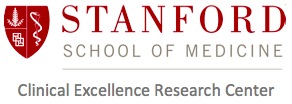 Patel MI 2013 Bending the Spending Trend in Advanced Cancer, Under review
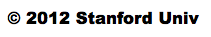 PROCESS FOR CARE MODEL IMPLEMENTATION SUPPORT
Spread & publish (CERC)
Organize
Plan
Test and iterate
Implement
Sustain & rollout (IO)
Identify  team
Align goals1
Set aims
Establish metrics
Select model
Confirm business case
Advise
Workflows
Value stream mapping
Technology
Physical space
Training
Data collection
Develop research plan2
Prepare for testing1
Advise site small scale tests  PDSA cycles1
Advise  modifications 
Facilitate implementation prep
Light touch support (~1 day per week) 
Facilitate debriefing session
Support research plan, as agreed
Spread model
Disseminate pilot outcomes
Plan for iterative testing
Beta site identification
CERC
Implementing organization (IO)
Identify project leadership
Define project  governance
Agree project scale/scope
Internally lead budget, plan
Mobilize resources
Lead internal communications
Run small scale tests using PDSA cycles
Modify project plan, budget
--        Leadership  
           resources for 
           successful 
           translation of 
           tests into data
Sustain model and rollout
Provide feedback on model to CERC
Project charter
Business case and resource requirements
Project  budget
Baseline data 
Plan for test 
Timeframe
--       Revised 
         implementation   
         plan and budget
--         Revised 
            operational    
             plan
--          Data set
Validated     
            model 
       Published 
            outcomes
Deliverables
26
1 Based on IHI’s Model for Improvement
2 Includes trial design, measures at baseline and project end, statistical techniques used, and roles of IO and CERC.
Implementation Summary
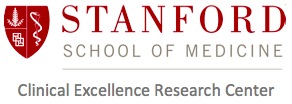 Pilot Test Partners
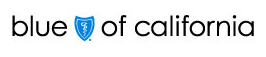 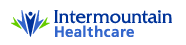 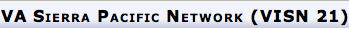 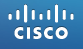 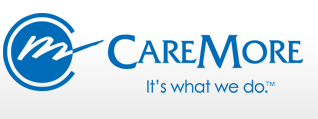 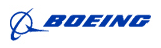 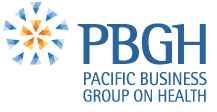 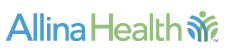 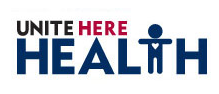 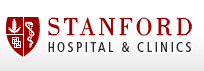 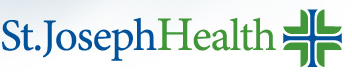 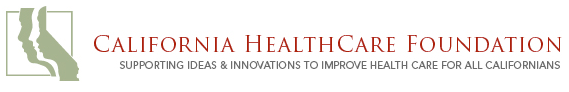 [Speaker Notes: And, the final slide shows the partners that I am implementing the cancer care model with.  For the VA, I have received a ½ million dollar innovation grant to roll it out in the Palo Alto system.  I have also received grant funding from Intermountain for the evaluation at their center along with Jack Ruckdeschel.  We are working with Blue Shield of California in several ACOs and IPAs and we have several corporate partners we are working with.]
Pilot Site: Palo Alto Veterans Administration Engagement of Patients with Advanced Cancer
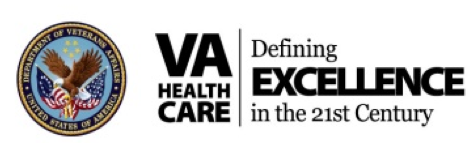 Pilot Site: Palo Alto Veterans Administration
Evaluate 
Feasibility 4-6 weeks;
Satisfaction 3, 6 months;
Utilization/Cost, 
Patient/Family reported outcomes
R
A
N
D
O
M
I
Z
E
EPAC
1:1 Guide
Sx access
Chemo CBOC
New Diagnosis 

Recurrent Cancer
Oncology
Care
EPAC as 
Oncology Care
Baseline 
Intake Surveyi;
Oncology
Care
Usual Care
Exclude: 
Localized Disease 
No Capacity;
Evaluate 
Satisfaction 3, 6 months
Utilization/Cost 
Patient/Family Reported Outcome
Stratified 1:1 
Cancer Type, Stage, Histology;
Primary Endpoint: Feasibility;
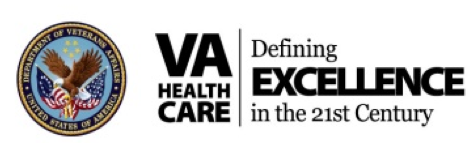 EPAC
Screened-441
# Unstaged 
#Early stage 
# Psych/ Co-Morbidity          
 Re-screened/scheduled 
# out of VA 
# Inpt or hospitalized
Excluded* 254
Enrolled-187
Randomized
Intervention - 92
Control – 95
Feasibility
Process Metrics
Qualitative Interviews
Patient Satisfaction
Health care utilization
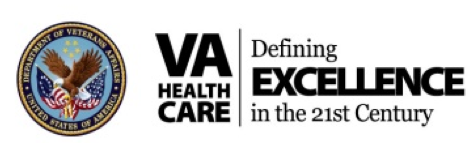 Pilot Site: CareMore-CERC Higher Value Cancer Care
Evaluate 
Satisfaction 3, 6 months
Utilization/Cost 
Patient/Family Reported Outcome
Program 
Participants
INTERVENTION
Pretest
Posttest
Comparison Group
Pretest
Posttest
Evaluate 
Satisfaction 3, 6 months
Utilization/Cost 
Patient/Family Reported Outcome
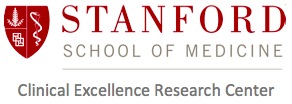 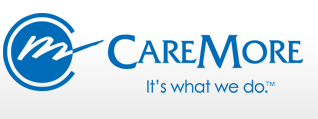 CareMore-CERC
Screened-220
Excluded* 25
# Unstaged
# Refused
Enrolled-193
Feasibility
Process Metrics
Qualitative Interviews
Patient Satisfaction
Health care utilization
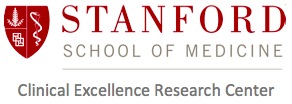 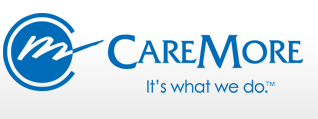 Next Steps
Other pilot test sites
Similar model of co-design at Unite Here and Presence
Demonstration/Evaluation
Spread 	

Translate research into practice

Reform payment models on point estimates

Translate into policy
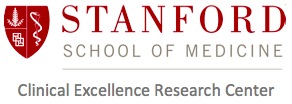 Summary
Rapid growth of health expenditures 
Expenditures largely borne by society
Addressing targets bends spending trends 
Satisfaction and clinical outcomes important
Value improvement options are needed
Can innovative care delivery models succeed?
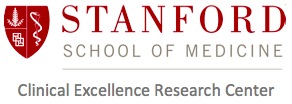 Questions?